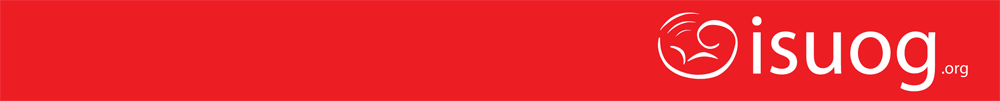 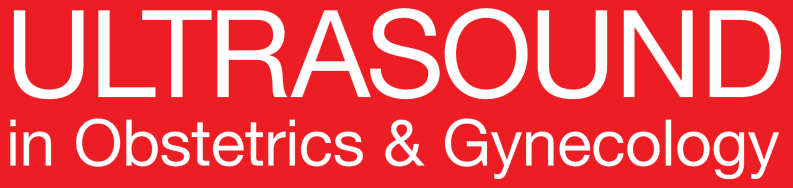 UOG Journal Club: November 2019
Cost-effectiveness of five prenatal screening strategies for trisomies and other unbalanced chromosomal abnormalities: model-based analysis
LE BRAS, L. J. SALOMON, L. BUSSIÈRES, V. MALAN, C. ELIE, H. MAHALLATI, Y. VILLE, M. VEKEMANS and I. DURAND-ZALESKI

Volume 54, Issue 5, pages 596–603
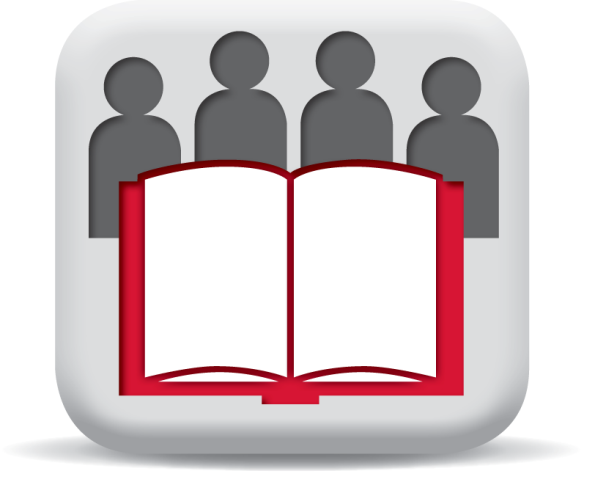 Journal Club slides prepared by Dr Erkan Kalafat
(UOG Editor for Trainees)
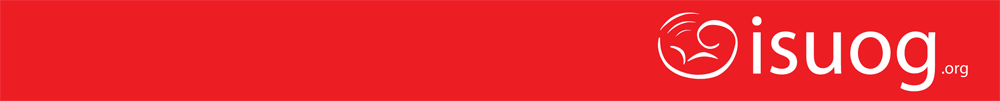 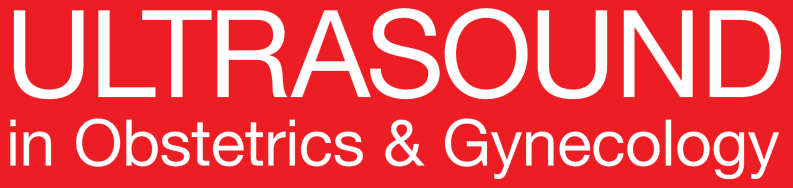 Cost-effectiveness of five prenatal screening strategies for trisomies and other unbalanced chromosomal abnormalities: model-based analysis
Le Bras et al., UOG 2019
INTRODUCTION
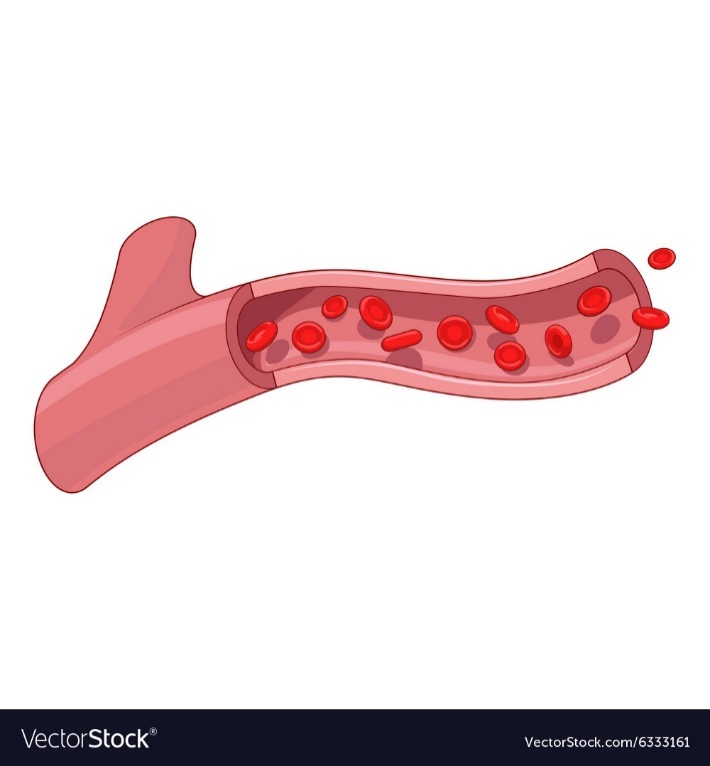 Cell-free DNA testing (cfDNA)-based trisomy screening is recommended for all women with a risk for T21 between 1/51 and 1/1000 according to first-trimester combined screening (FTS) in France.
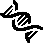 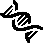 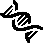 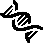 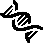 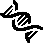 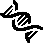 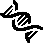 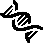 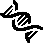 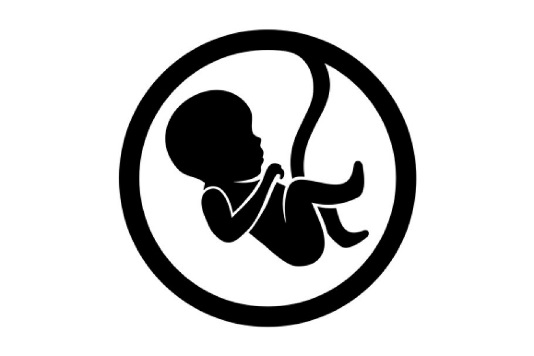 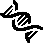 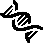 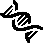 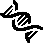 Economical advantages of cfDNA testing in this setting over invasive testing are not established.
In the recent SAFE21 trial, women with a risk between 1/5 and 1/250 were randomized to either invasive testing or cfDNA and invasive testing (in case of positive cfDNA). There was no significant difference in miscarriage rates between the two groups, while the invasive testing scheme diagnosed unbalanced chromosomal abnormalities that the cfDNA scheme had missed.
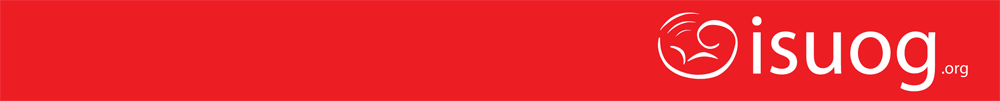 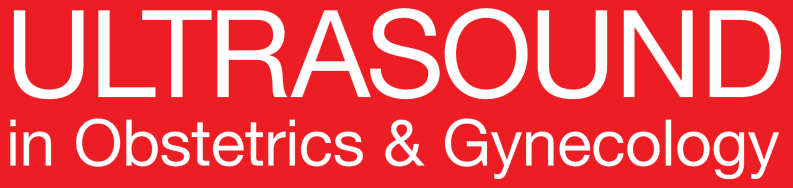 Cost-effectiveness of five prenatal screening strategies for trisomies and other unbalanced chromosomal abnormalities: model-based analysis
Le Bras et al., UOG 2019
INTRODUCTION
The purpose of this study is to compare the simulated costs of five different prenatal screening methods.
First-trimester combined screening risk

1 ≥ 250

1 ≥ 1000

General population
Invasive testing
cfDNA testing
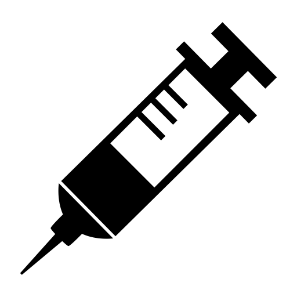 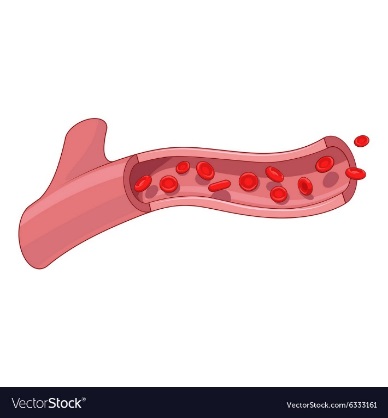 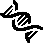 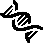 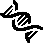 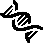 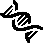 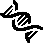 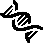 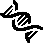 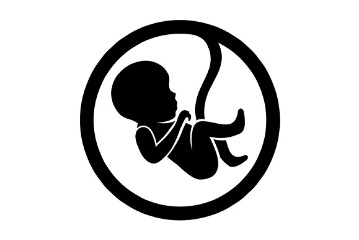 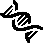 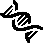 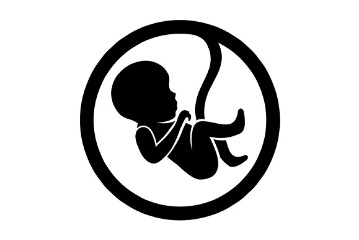 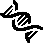 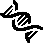 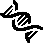 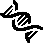 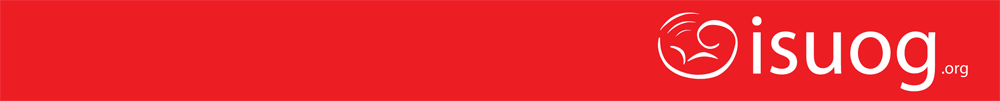 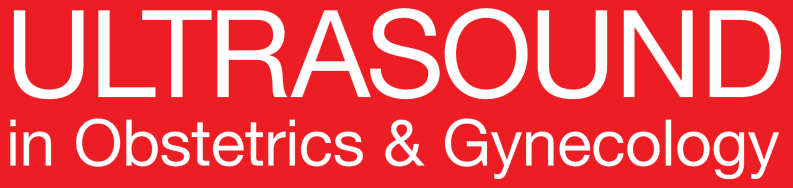 Cost-effectiveness of five prenatal screening strategies for trisomies and other unbalanced chromosomal abnormalities: model-based analysis
Le Bras et al., UOG 2019
METHODS
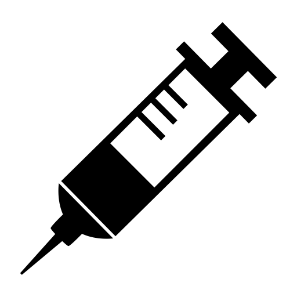 Data derived from French Biomedicine Agency
Screening strategies
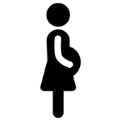 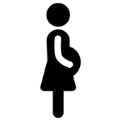 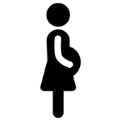 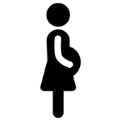 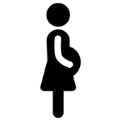 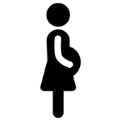 FTS risk ≥ 1/250
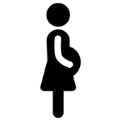 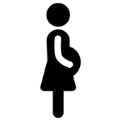 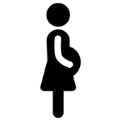 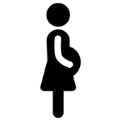 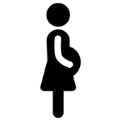 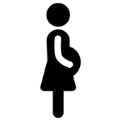 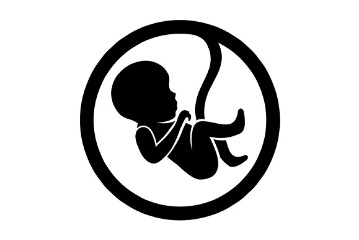 FTS risk ≥ 1/1000
652 653 women underwent FTS.
FTS risk ≥ 1/250 (n=26 136).
FTS risk ≥ 1/1000 (n=89 536).
Cost measures were derived from National Health Insurance payment scheme.
Five screening strategies were compared.
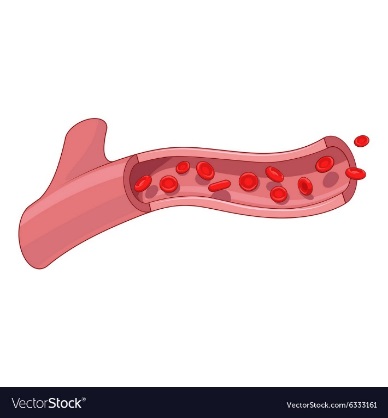 FTS risk ≥ 1/250
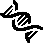 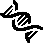 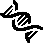 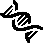 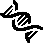 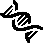 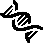 FTS risk ≥ 1/1000
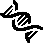 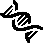 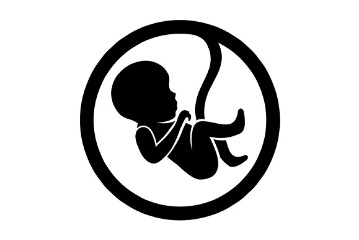 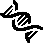 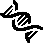 All pregnant women
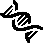 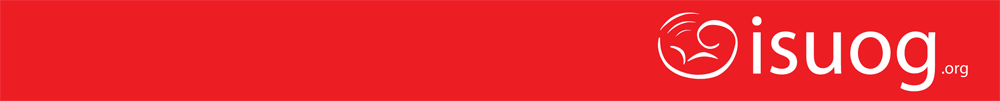 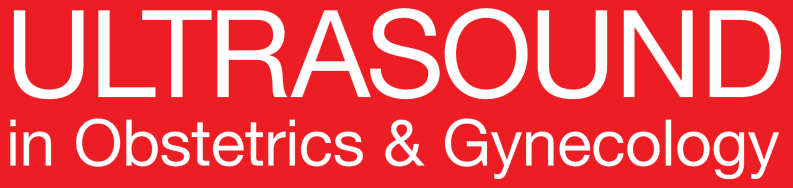 Cost-effectiveness of five prenatal screening strategies for trisomies and other unbalanced chromosomal abnormalities: model-based analysis
Le Bras et al., UOG 2019
RESULTS
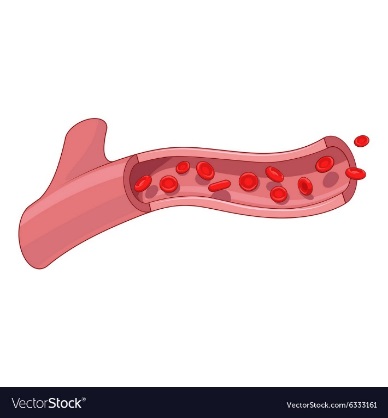 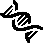 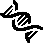 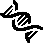 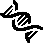 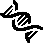 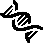 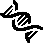 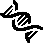 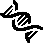 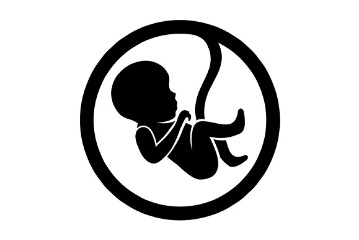 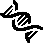 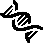 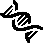 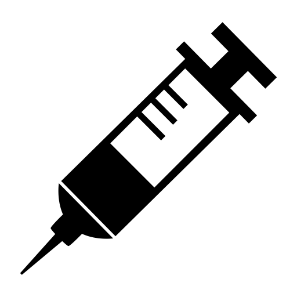 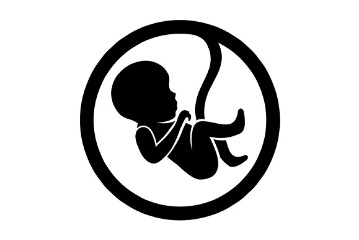 Number of detected abnormalities per screening strategy. SCA , sex chromosomal abnormality; UBCA, unbalanced chromosomal abnormality.
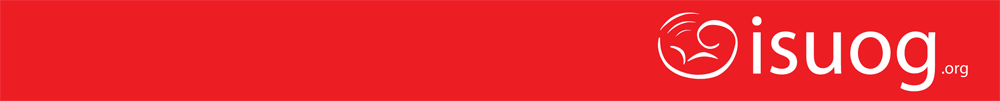 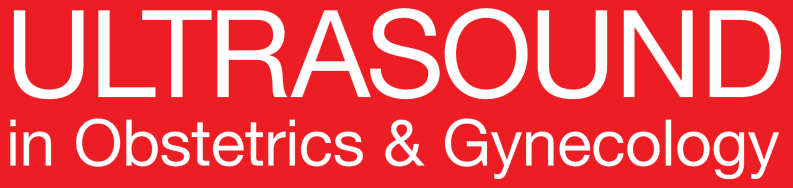 Cost-effectiveness of five prenatal screening strategies for trisomies and other unbalanced chromosomal abnormalities: model-based analysis
Le Bras et al., UOG 2019
RESULTS
Cost of each strategy (*million Euros)
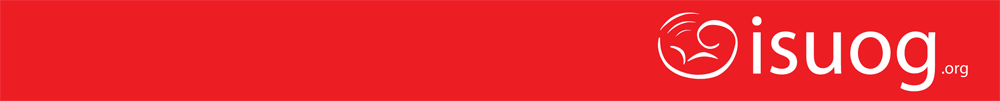 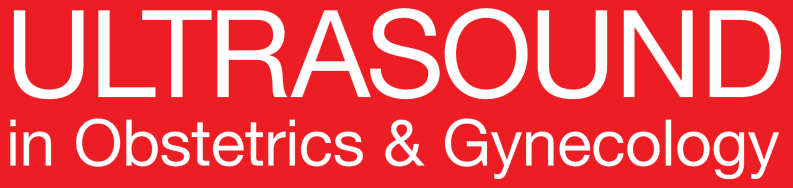 Cost-effectiveness of five prenatal screening strategies for trisomies and other unbalanced chromosomal abnormalities: model-based analysis
Le Bras et al., UOG 2019
RESULTS
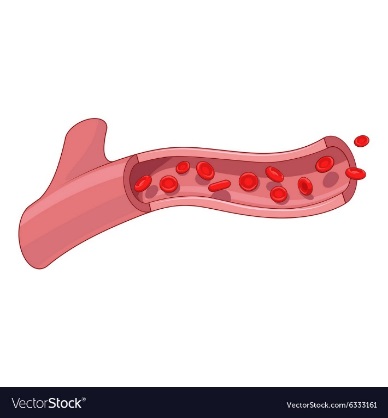 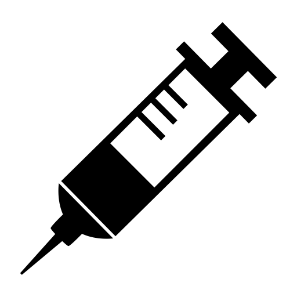 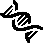 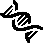 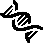 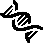 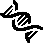 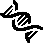 Invasive:
More expensive and more effective
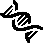 cfDNA:
Cheaper, less effective
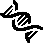 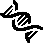 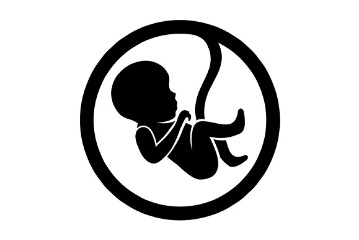 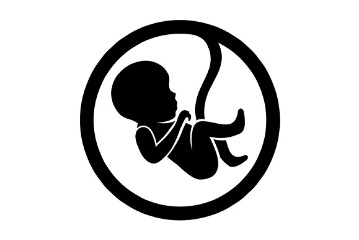 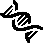 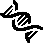 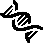 Universal screening by cfDNA is NOT cost-effective.
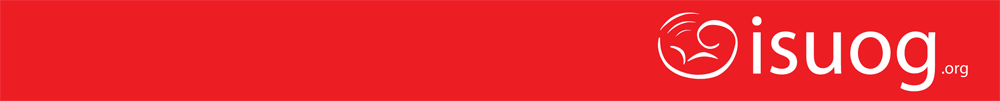 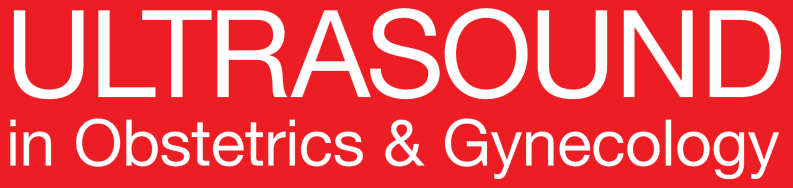 Cost-effectiveness of five prenatal screening strategies for trisomies and other unbalanced chromosomal abnormalities: model-based analysis
Le Bras et al., UOG 2019
RESULTS
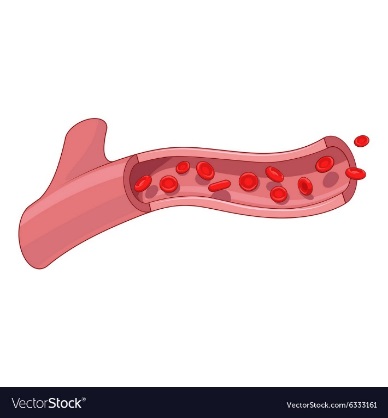 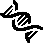 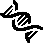 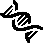 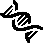 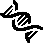 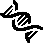 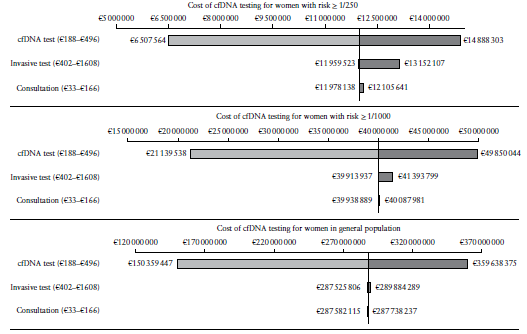 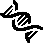 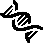 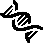 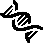 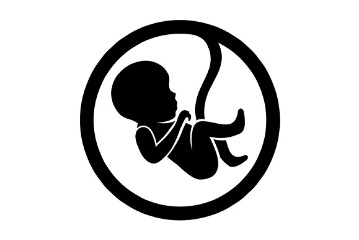 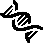 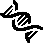 Cost of cfDNA with varying baseline fees for cfDNA, invasive testing and consultation.
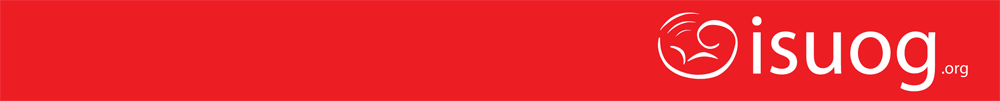 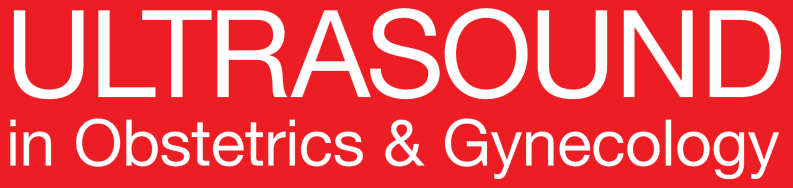 Cost-effectiveness of five prenatal screening strategies for trisomies and other unbalanced chromosomal abnormalities: model-based analysis
Le Bras et al., UOG 2019
CONCLUSIONS
The transition from invasive testing, for pregnancies with high risk, to cfDNA testing for a larger group of pregnancies, would result in an increase in the number of trisomies detected, but detection of fewer unbalanced chromosomal abnormalities and an additional economic burden, with no benefit in terms of miscarriage rate.

Invasive testing schemes are more expensive and more effective compared with cfDNA schemes.

Universal screening with cfDNA is not cost-effective.
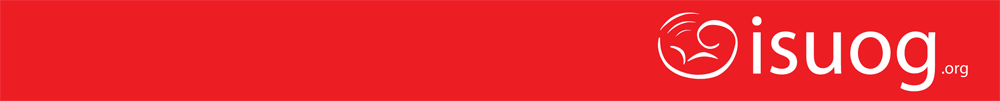 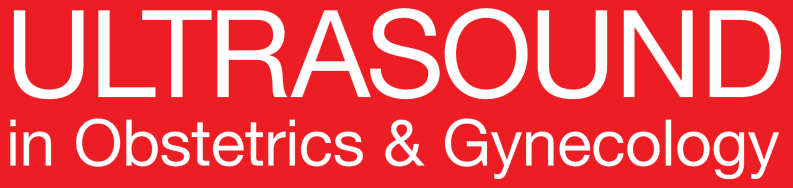 Cost-effectiveness of five prenatal screening strategies for trisomies and other unbalanced chromosomal abnormalities: model-based analysis
Le Bras et al., UOG 2019
POINTS FOR DISCUSSION
Potential implications of adding microarray testing to karyotyping for women undergoing invasive testing.

Extrapolating these results to your healthcare setting according to local fees for invasive testing and cfDNA.